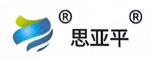 替米沙坦氨氯地平片（Ⅱ）
感谢专家的评审！
青神虹豪制药有限公司
主要内容
药品基本信息(1/2)
目前唯一在中国上市的替米沙坦（ARB）+氨氯地平（CCB）小剂量单片复方制剂，独家专利产品
通用名称：替米沙坦氨氯地平片（Ⅱ）
适应症2
1、治疗原发性高血压。
2、替代治疗：接受替米沙坦片和氨氯地平片联合治疗的患者可以改为接受相同成份剂量的本品治疗。
3、添加治疗: 本品适用于5 mg氨氯地平单药治疗无法有效控制血压的患者。
注册规格：替米沙坦40mg与苯磺酸氨氯地平
                   5mg（按氨氯地平计）
中国大陆首次上市时间：2021年6月
注册分类：化学药品 3 类
目前大陆地区同通用名药品的上市情况：独家
用法用量2
用量：成人的推荐剂量为每日一次，每次1片。 
用法：本品餐时或餐后服用均可。
其他详见说明书
全球首个上市国家/地区：美国
是否为OTC药品：否
参照药品建议：替米沙坦氨氯地平片（80mg/5mg）
中国组合物发明专利号1： CN 103127108 B
中华人民共和国国家知识产权局. (12) 发明专利. (10)授权公告号 CN 103127108 B. (45)授权公告日 2015..01..21
替米沙坦氨氯地平片（Ⅱ）说明书. 核准日期: 2021年6月8日.
药品基本信息(2/2)
疾病的基本情况
未满足的临床需求
高血压是我国最常见的心血管疾病。长期高血压可导致心、脑、肾等靶器官的功能或器质性损害1。
据估计目前我国成人高血压患病人数高达2.45亿，18岁以上成人高血压的知晓率、治疗率、控制率分别为51.6%, 45.8%, 16.8%。依从性差是导致控制率低的主要原因之一2。
根据各国高血压防治指南，ARB+CCB单片复方制剂是高血压患者优选的联合起始治疗方案，可增加高血压的控制率，提高患者的依从性，为患者提供心血管保护。
根据中国髙血压防治指南2018年修订版，对血压≥140/90mmHg的患者，可起始小剂量联合治疗。我国进行的CHIEF研究表明，小剂量ARB / CCB 用于初始治疗高血压患者，可明显提高高血压控制率2。
目前医保目录内只有替米沙坦氨氯地平片80mg/5mg。
临床空白：没有40mg/5mg小剂量单片复方制剂。
1. 中国心血管健康与疾病报告2022. 中国协和医科大学出版社
2.中国髙血压防治指南2018年修订版, 心脑血管病防治, 2019,19(01):1-44.
安全性
替米沙坦氨氯地平片（II）是唯一不含基因毒性杂质（亚硝胺类和叠氮杂质）风险的单片复方制剂。真实世界研究显示，总的药物不良反应发生率仅为0.79%
替米沙坦氨氯地平片（Ⅱ）说明书. 核准日期: 2021年6月8日.
Sang-Ho Jo，et al. Telmisartan Plus S-Amlodipine Single-Pill Combination Therapy is Safe and Effective in Patients with Hypertension from Large-Scale Nationwide Surveillance Data in Korea (NOVEL) Study. Adv Ther, October 10, 2020, 
3.      Dae Wook Lee, et al. Systematic Review with Network Meta-Analysis: Comparative Efficacy and Safety of Combination Therapy with Angiotensin II Receptor Blockers and Amlodipine in Asian Hypertensive Patients .International Journal of    Hypertension, 11 November 2019 :1-8
有效性（1/3）
替米沙坦氨氯地平片（Ⅱ）与参比制剂在餐后/空腹条件下生物等效
餐后生物等效性临床研究
空腹生物等效性临床研究
在空腹生物等效性研究中，空腹条件下，比较替米沙坦氨氯地平片（Ⅱ） 40mg/5mg与原研替米沙坦氨氯地平片40mg/5mg的主要药代动力学参数：Cmax、AUC0-t、AUC0-∞几何均值比及置信区间均在规定的范围（80.00%，125.00%）内，表明替米沙坦氨氯地平片（Ⅱ）与参比制剂在空腹条件下生物等效2。
在餐后生物等效性研究中，餐后条件下，比较替米沙坦氨氯地平片（Ⅱ） 40mg/5mg与原研替米沙坦氨氯地平片40mg/5mg的主要药代动力学参数：Cmax、AUC0-t、AUC0-∞几何均值比及置信区间均在规定的范围（80.00%，125.00%）内，表明替米沙坦氨氯地平片（Ⅱ）与参比制剂在餐后条件下生物等效1。
1.替米沙坦氨氯地平片（规格：40 mg /5mg）申报上市临床试验报告：餐后生物等效性临床研究                                              2 替米沙坦氨氯地平片（规格：40 mg /5mg）申报上市临床试验报告：空腹生物等效性临床研究.
有效性(2/3）
大型回顾性研究显示，单片复方制剂（SPC）较自由组合治疗使高血压患者治疗的依从性和持续性提高29%2
在韩国大规模真实世界研究中，替米沙坦氨氯地平片小剂量复方制剂的目标血压达标率达到76.5%1
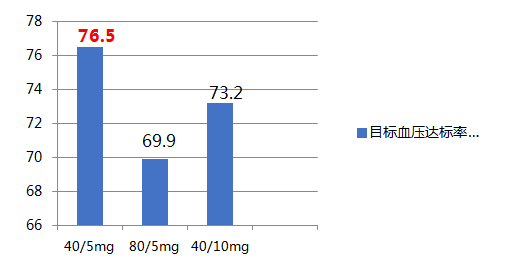 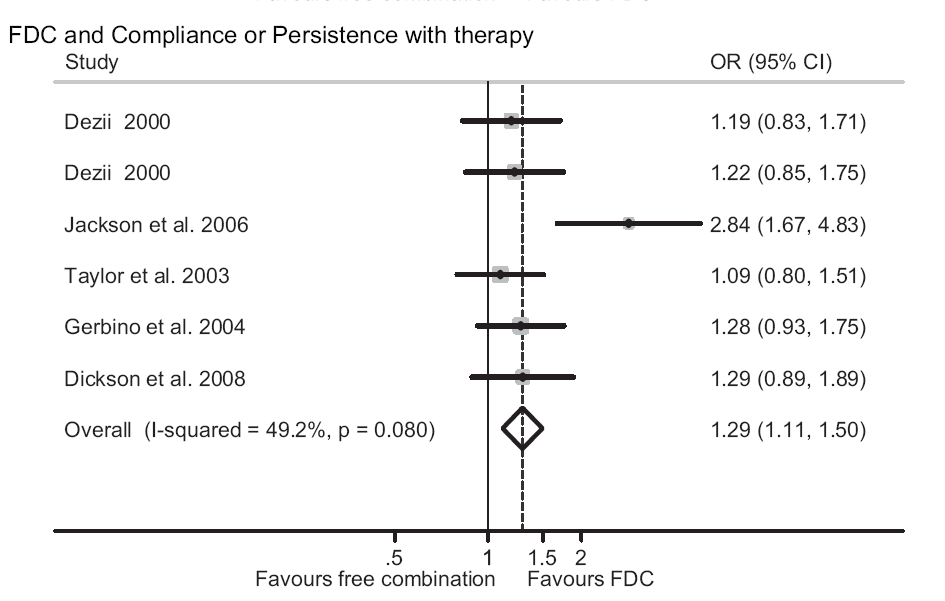 2014.3~2019.12，对韩国44,715例至少接受一次替米沙坦/氨氯地平单片复方制剂的高血压患者进行了安全性和有效性评价。患者随访3 ~ 6个月，其中40 /5 mg组28,096人，占比62.8%。
随访结束后，三组的目标血压达标率分别为： 40 /5 mg组76.5%， 80/5 mg组 69.9%， 40/10组73.2%。
一项回顾性研究（包括30295例患者）显示，与降压药物自由组合治疗相比，使用单片复方制剂（SPC）使高血压患者治疗的依从性和持续性增加29%。
1.Sang-Ho Jo，et al. Telmisartan Plus S-Amlodipine Single-Pill Combination Therapy is Safe and Effective in Patients with Hypertension from Large-Scale Nationwide Surveillance Data in Korea (NOVEL) Study. Adv Ther, October 10, 2020, 
2 . Ajay K.et al , Compliance, Safety, and Effectiveness of Fixed-Dose Combinations of Antihypertensive Agents    A Meta-Analysis Hypertension. 2010;55:399-407
有效性(3/3)
上市申请时递交的临床试验报告中有效性描述节选
CDE发布的上市审评报告
国内外权威指南一致推荐
小剂量替米沙坦氨氯地平联合用药是国内外权威指南推荐的首选联合起始治疗方案
替米沙坦40mg/氨氯地平5mg在降低谷坐位舒张压方面优于5mg氨氯地平和10mg氨氯地平单药治疗
关键性1235.5临床研究：在对A5mg（5mg氨氯地平）单药疗法的非反应患者中研究T40/A5和T80/A5的有效性和安全性。试验时间：2006年11月01日-2008年09月06日。主要在欧洲和亚洲、加拿大及南非进行。共入选合格的患者1057例。分4组（A5mg、A10mg、T40mg/A5mg、T80mg/A5mg），每组分别入选患者270、271、255、261例。 结果显示：降压有效性方面，T40/A5和T80/A5复方的两种剂量在降低谷坐位DBP（舒张压）方面都优于A5（5mg氨氯地平）和A10（10mg氨氯地平）单药治疗3 。
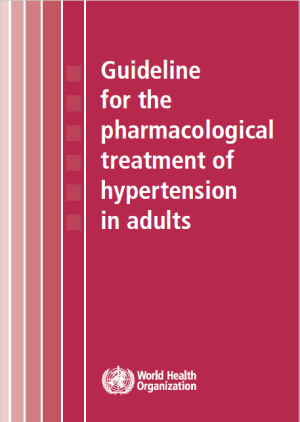 对于高血压患者，建议以两种药物联合开始治疗，优先选用单片复方制剂（ARB+CCB），从低剂量开始治疗，并以替米沙坦氨氯地平为例，起始剂量为40mg/5mg,每日一次2 。
CHIEF研究阶段报告表明，初始用小剂量氨氯地平与替米沙坦联合治疗，可明显降低高血压患者的血压水平，高血压的控制率可达8 0 % 左右，是我国高血压患者的优化降压方案之一1。
中国高血压防治指南2018修订版
2021 WHO成人高血压药物治疗指南
3.  替米沙坦氨氯地平片（JXHS1600041）申请上市技术审评报告，国家食品药品监督管理总局药品审评中心，2017年11月
中国高血压防治指南2018年修订版[J].心脑血管病防治,2019,19(01):1-44. 
Guideline for the pharmacological treatment of hypertension in adults， World Health Organization; 2021.
创新性（1/2）
替米沙坦氨氯地平片（Ⅱ） ：唯一两个组份的半衰期均超过24小时的ARB+CCB单片复方制剂。双重机制，起效快，半衰期长，更平稳持久控制血压，提供心血管保护
血管紧张素Ⅱ受体拮抗剂
钙通道阻滞剂
苯磺酸氨氯地平
替米沙坦
降低血压
降低血压
药物
6-12小时2
0.5-1小时1
达峰时间
肾素-血管紧张素-醛固酮系统
外周动脉血管
半衰期为35-50小时
降压作用至少可维持24小时2
半衰期24小时
降压效应可维持24小时1
终末清除半衰期
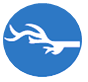 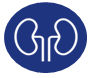 目标系统
扩张外周动脉血管，降低外周血管阻力2
抑制血管收缩和醛固酮分泌1
疗效
结果
提供心血管保护
替米沙坦片(美卡素)说明书. 修该日期:2022年04月07日
苯磺酸氨氯地平片(络活喜)说明书. 修改日期: 2020年12月30日.
创新性（2/2）
创新工艺专利：解决化学不相容性，保障组合物的稳定性，提高产品生物利用度使血管紧张素Ⅱ受体拮抗剂+钙通道阻滞剂长效小剂量单片复方制剂的上市成为可能
替米沙坦氨氯地平片（Ⅱ）
 创新专利攻克难点1
配方工艺
存在难点
带来疗效
   安全性优势
赋形剂
专利配方工艺持久稳定提高替米沙坦生物利用度
并完全避免两个活性成分接触
替米沙坦低生物利用度
权威GMP*认证，实现质量稳定可控，确保药效足量发挥
两个组分的化学不相容性
降低药物有效成分
增加杂质产生
均质化制粒工艺
工业化级水准实现粉体粒度均一性，有效保障疗效一致性
杂质＜0.2%，避免潜在副作用，提升安全性
独特包材
维持储存过程较低的水分
极易吸湿性
苯磺酸氨氯地平
提升依从性
减少不良反应
提高血压达标率
血管紧张素Ⅱ受体拮抗剂+钙通道阻滞剂
长效小剂量单片复方制剂
替米沙坦氨氯地平片（Ⅱ）
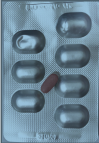 替米沙坦
中华人民共和国国家知识产权局. (12) 发明专利. (10)授权公告号 CN 103127108 B. (45)授权公告日 2015..01..21
公平性